Al-Farabi Kazakh National University
Higher School of Medicine
Organelles
What is botany?
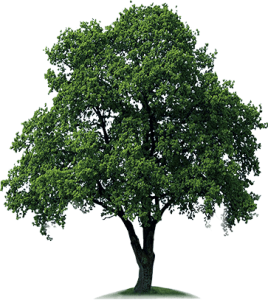 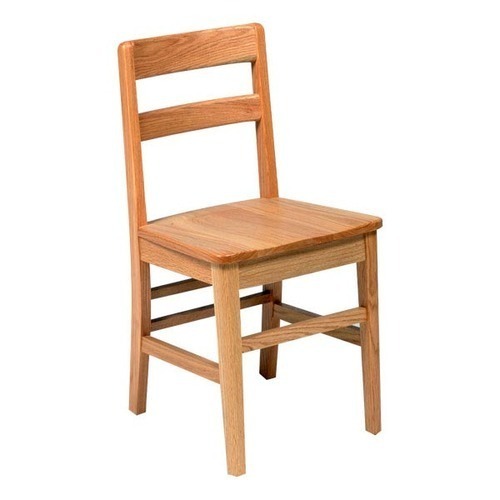 What characterizes living matter?
Botany - is the study of plants. Botanists are scientists who study plants and their biology, including how they grow and adapt to their environment.
Many different fields within botany focus on specific areas of plant biology. For example, plant taxonomy studies how plants are classified and organized, while plant physiology studies a plant's internal processes and functions. Plant ecology studies how plants interact with their ecosystems, including other organisms.
Botany Meaning
Botany is a branch of biology that deals with the study of plants. The term botany comes from the Greek word botanikos, which means "of plants".
Botany covers a wide range of topics, including the structure, physiology, development, and classification of plants. It also involves the study of plant diversity, distribution, and evolution.
Botany is a vital science that helps us understand the world and our place in it. By studying plants, we can learn how they interact with their environment and how they have adapted to different climates and soil types.
Botany also provides us with valuable insights into the role of plants in the global ecosystem. Without botany, we would be unable to understand or appreciate the natural world fully.
Branches of Botany
A branch of botany is the study of plant life and how plants function in general. There are several different branches of botany, including
Horticulture: This type of botany focuses on growing and studying plants for food or medicinal purposes. Horticulture covers everything from basic gardening to large-scale farming practices.
Taxonomy: Taxonomy is the science that categorises plants based on their physical features, such as flower colours or leaf shapes. This allows scientists to group plants by family, genus and species.
Ecology: Ecology studies how organisms interact with each other and their environment. Ecologists conduct laboratory and field experiments to understand how different species interact with each other and their surroundings.
Systematics: Systematics studies how plants are related to one another based on shared traits, such as ancestry or appearance. This branch of botany also examines how new species evolve and how closely different species are related.
The Scientific Name of The Calico Aster
Symphyotrichum lateriflore (L.) Love & Love
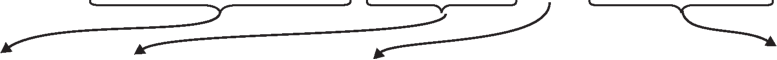 genus
name
species
epithet
The authority(ies) of the
combination.
A u t h o r i t y  o f  t h e
species epithet
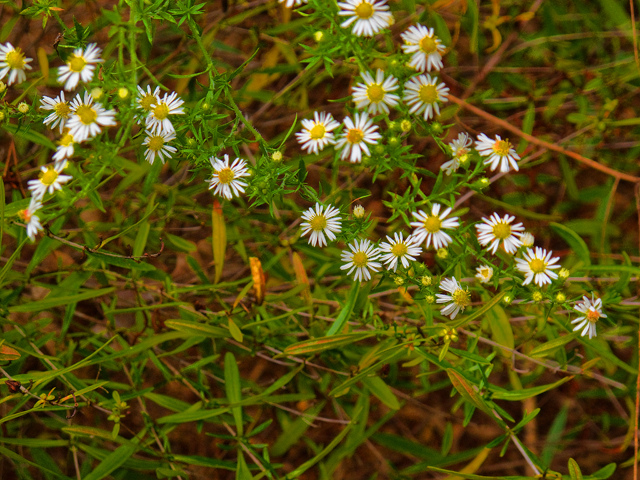 Asteraceae (Aster Family)
Symphyotrichum lateriflorum (L.) Á. Löve & D. Löve  - Calico Aster
Taxonomic classification of plants
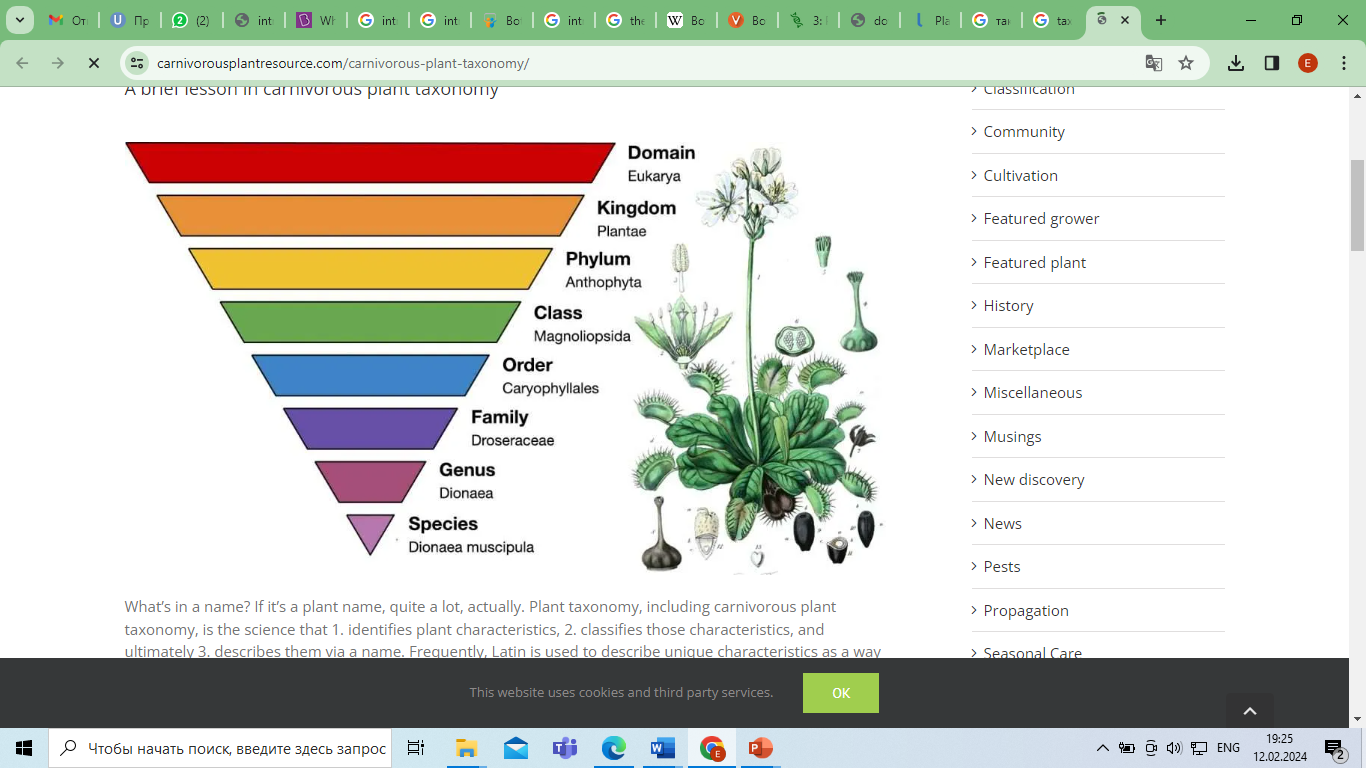 Sample classifications of maize (Zea mays) and the commonly cultivated edible mushroom (Agaricus bisporus) are given in Table 1
Table 1- Biological Classification. Maize (Zea mays)
History of Botany
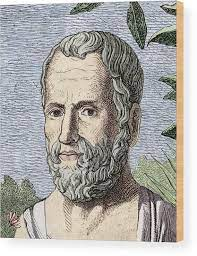 Botany was part of zoology initially, as all plants were classified as either animals or minerals. This classification became obsolete with the introduction of botany as a separate discipline. Modern botany traces its roots back more than twenty-five centuries to Ancient Greece, specifically to Theophrastus (c. 371–287 BC), a student of Aristotle known as the "Father of Botany".
Cell theory
Living matter consists of cells.
Cell is a basic functional unit of life.
Cells originate from existing cells. 
Cells contain genetic information in the form of DNA. Genetic information is transmitted from parent cell to daughter cell.
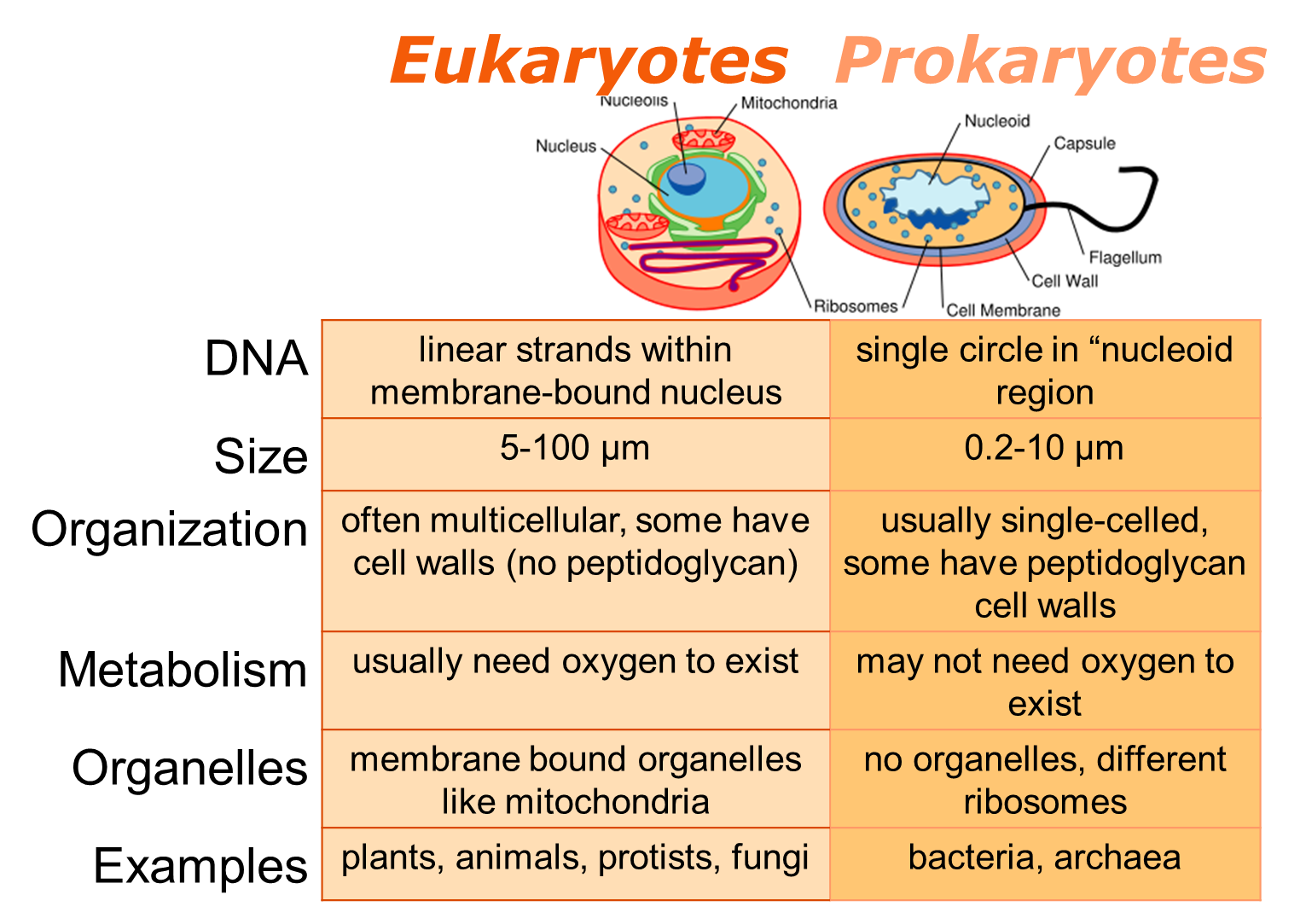 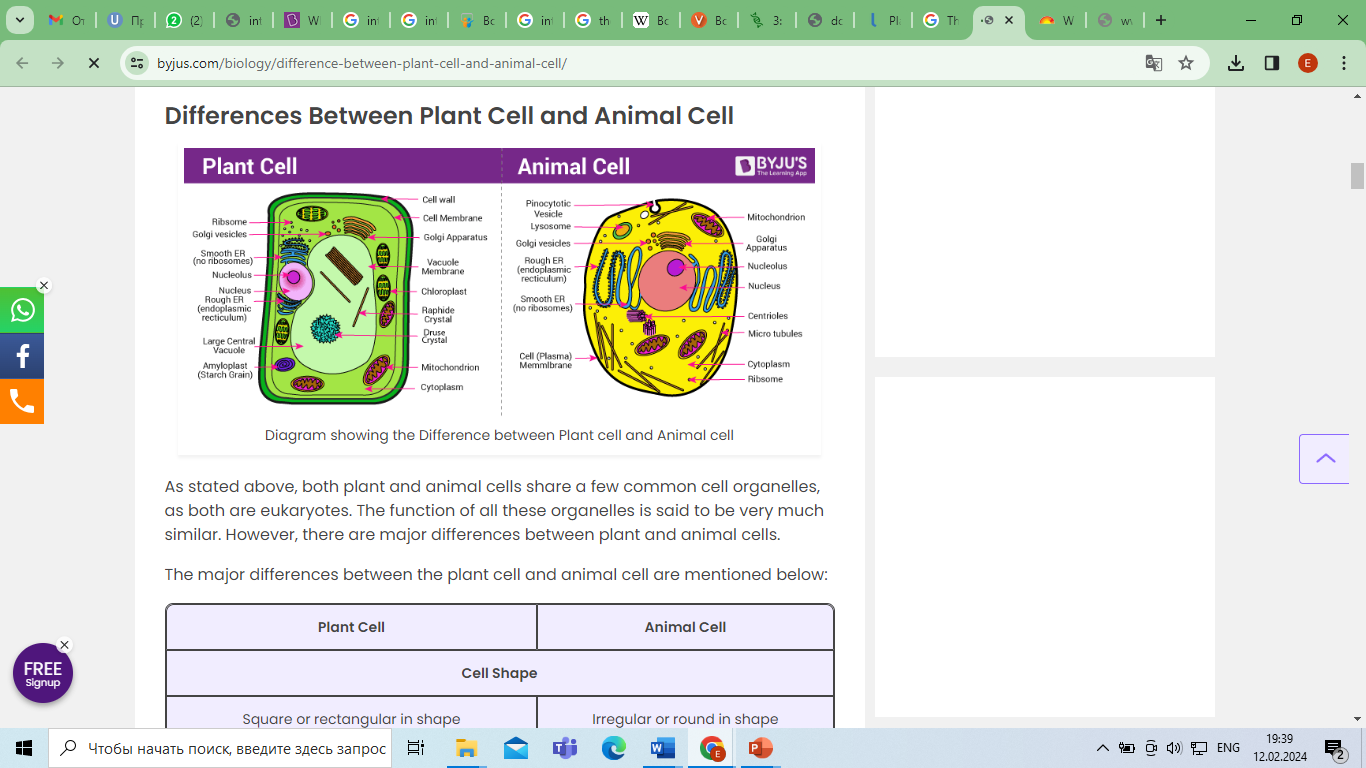 Types of Plant Cells
There are three basic types of cells in most plants. These cells make up ground tissue, which will be discussed in another concept. The three types of cells are described in table below. The different types of plant cells have different structures and functions.
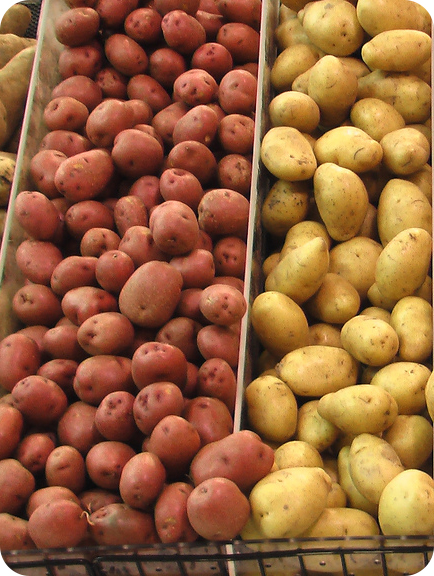 food storage tissues of potatoes
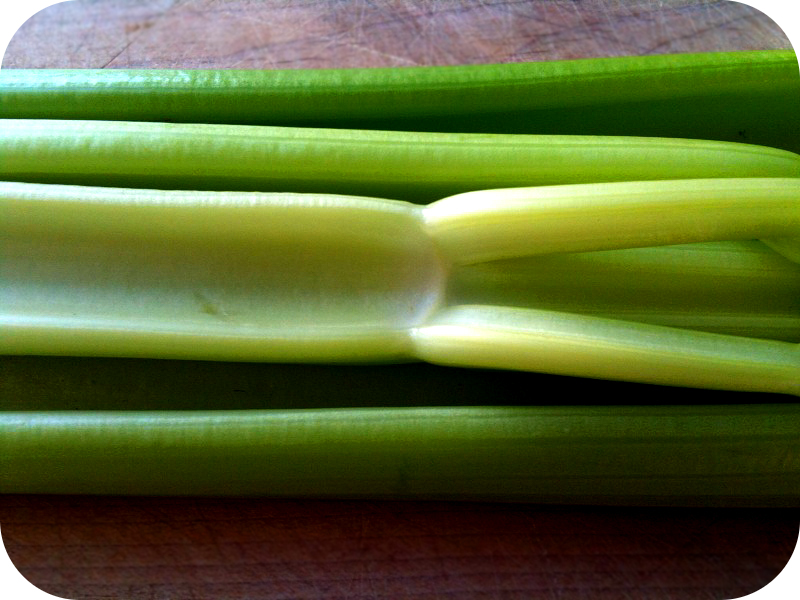 strings running through a stalk of celery
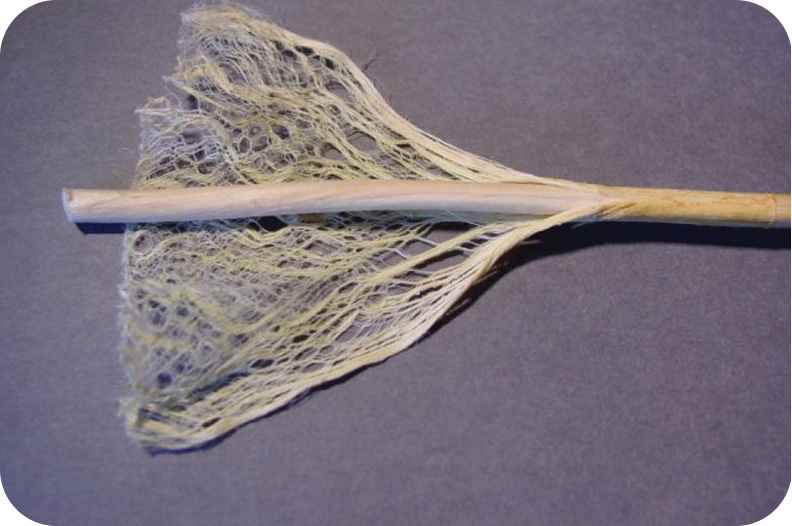 tough fibers in jute (used to make rope)
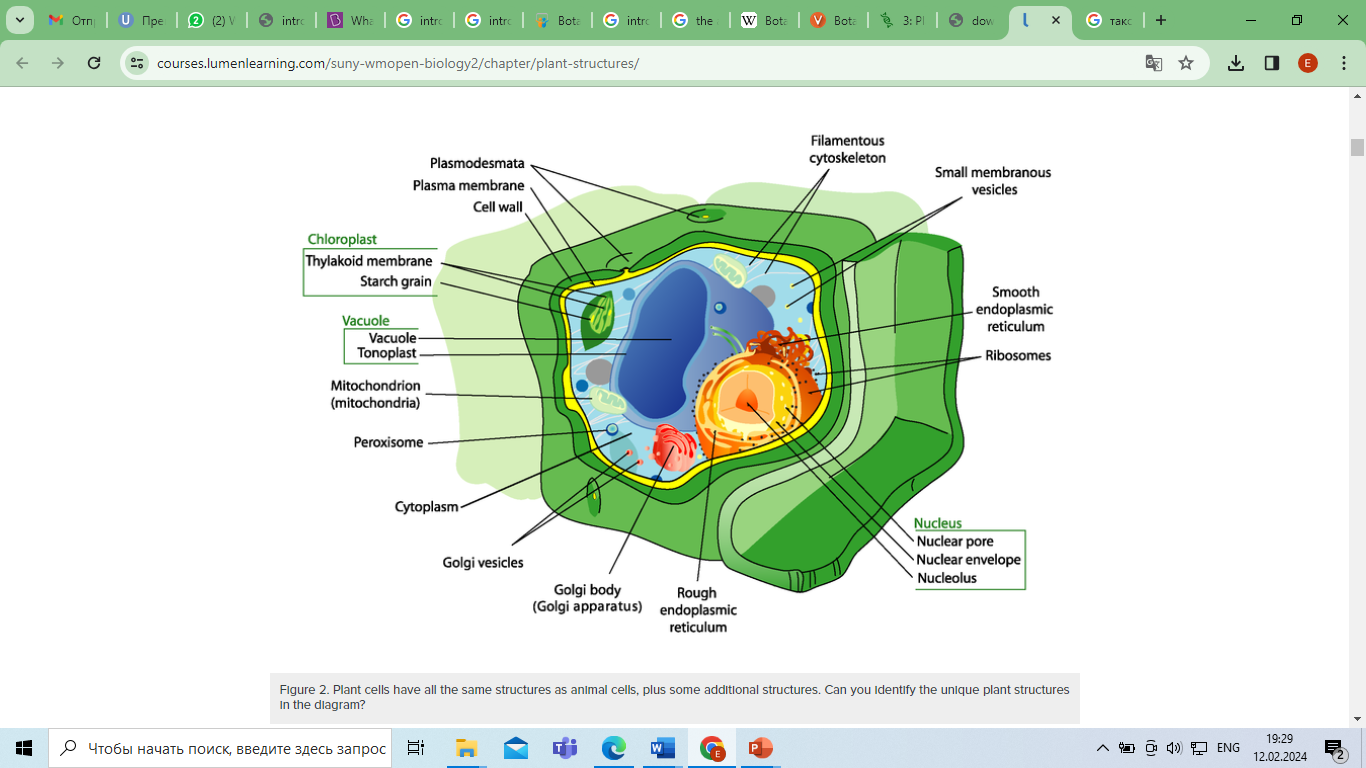 The structure of the plant cell
Cell organelles
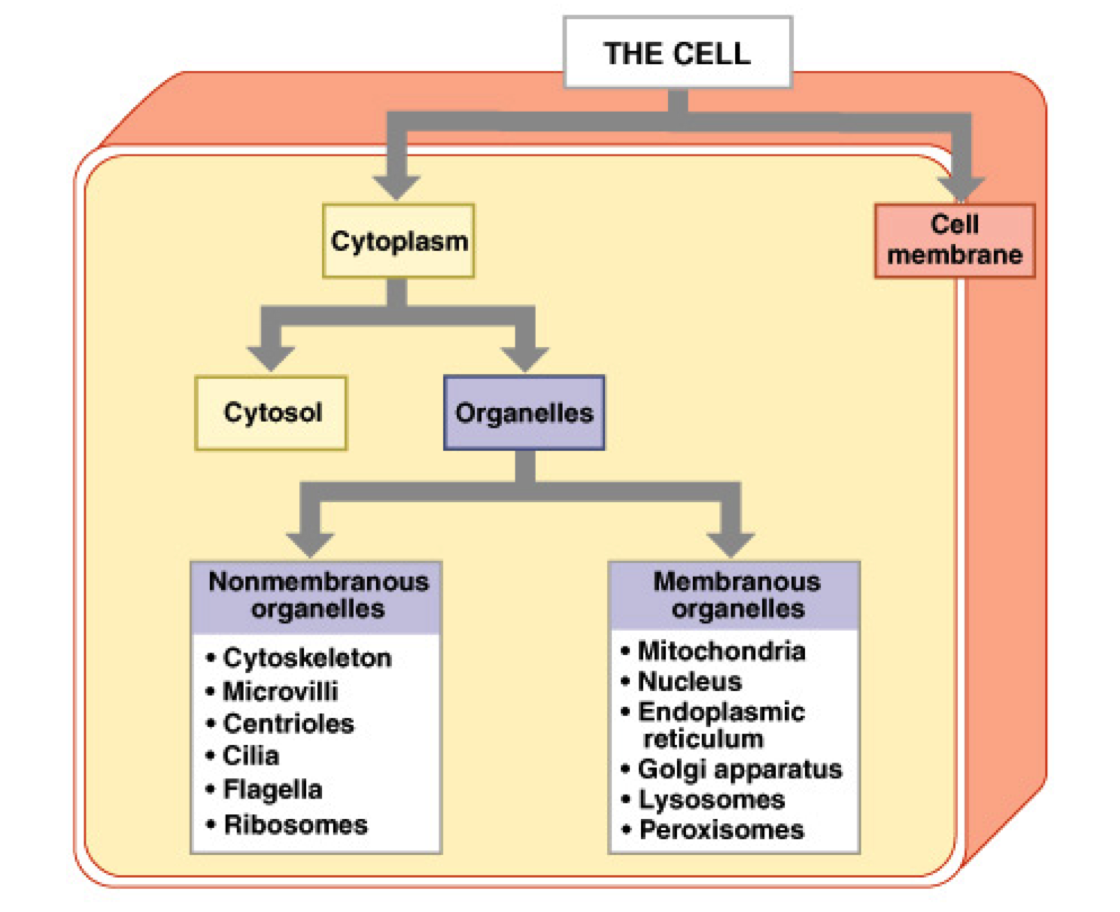 Plasma Membrane
The plasma membrane is also termed as a Cell Membrane or Cytoplasmic Membrane. It is a selectively permeable membrane of the cells, which is composed of a lipid bilayer and proteins.
The plasma membrane is present both in plant and animal cells. It functions as the selectively permeable membrane, by permitting the entry of selective materials in and out of the cell according to the requirement. In an animal cell, the cell membrane functions by providing shape and protects the inner contents of the cell. Based on the structure of the plasma membrane, it is regarded as the fluid mosaic model. According to the fluid mosaic model, the plasma membranes are subcellular structures, made of a lipid bilayer in which the protein molecules are embedded.
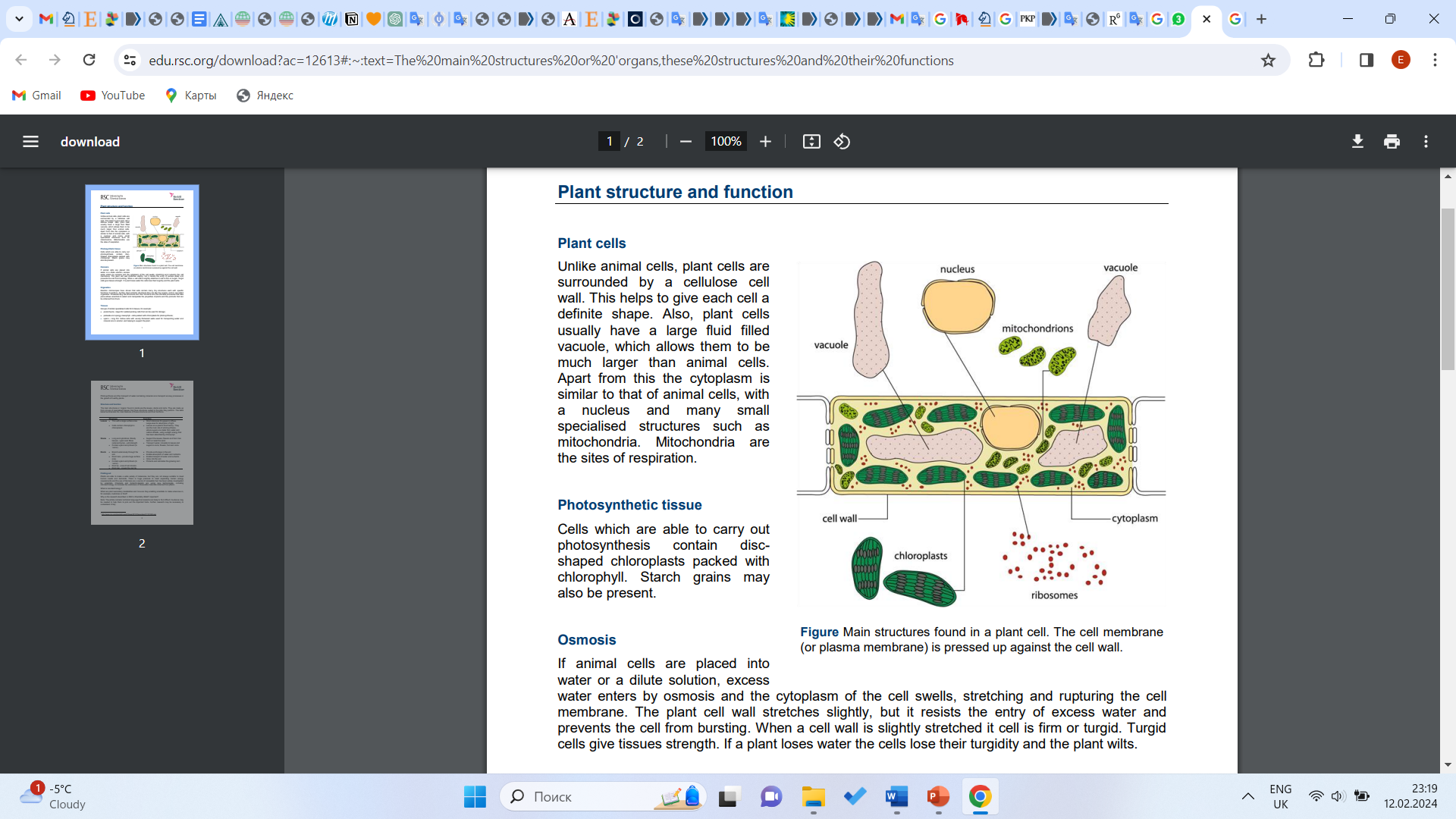 Cytoplasm
The cytoplasm is present both in plant and animal cells. They are jelly-like substances, found between the cell membrane and nucleus.  They are mainly composed of water,  organic and inorganic compounds. The cytoplasm is one of the essential components of the cell, where all the cell organelles are embedded. These cell organelles contain enzymes, mainly responsible for controlling all metabolic activity taking place within the cell and are the site for most of the chemical reactions within a cell.
Nucleus
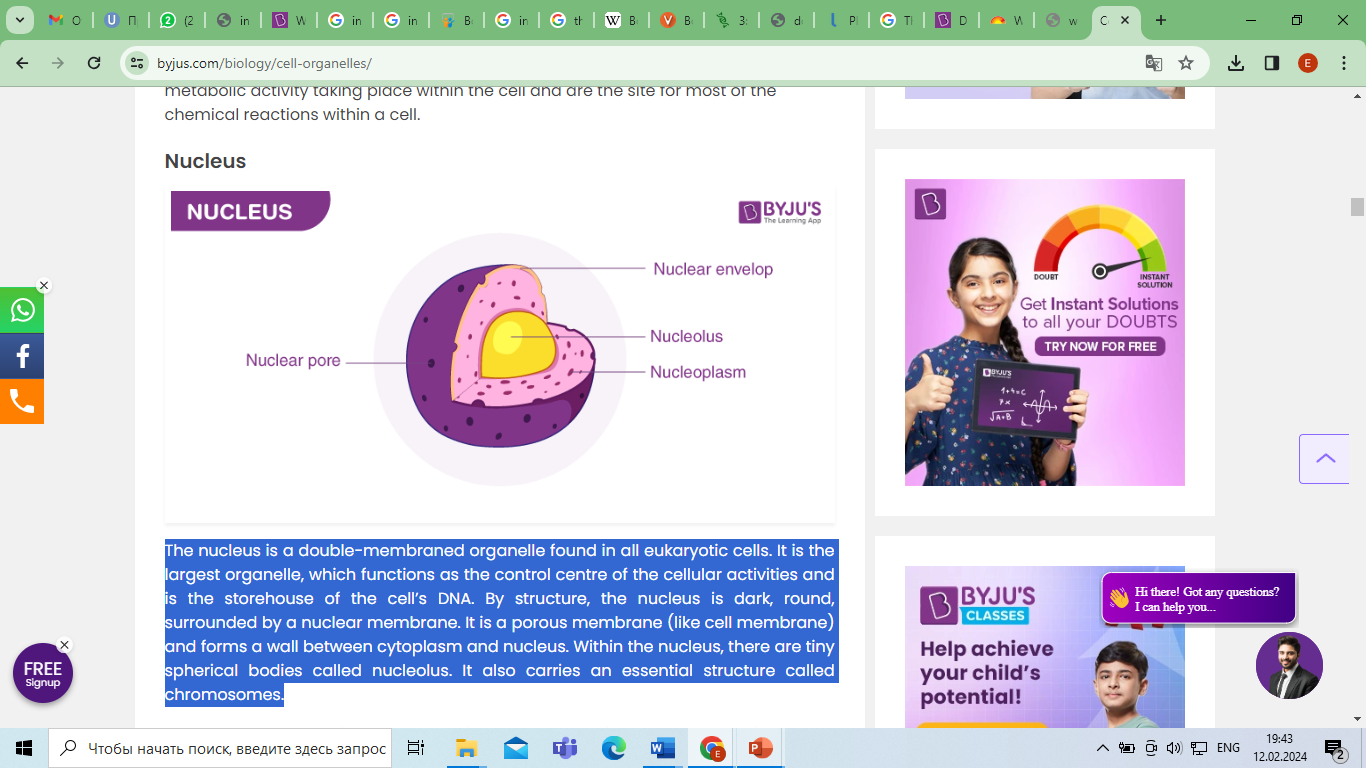 The nucleus is a double-membraned organelle found in all eukaryotic cells. It is the largest organelle, which functions as the control centre of the cellular activities and is the storehouse of the cell’s DNA. By structure, the nucleus is dark, round, surrounded by a nuclear membrane. It is a porous membrane (like cell membrane) and forms a wall between cytoplasm and nucleus. Within the nucleus, there are tiny spherical bodies called nucleolus. It also carries an essential structure called chromosomes.
Endoplasmic Reticulum
The Endoplasmic Reticulum is a network of membranous canals filled with fluid. They are the transport system of the cell, involved in transporting materials throughout the cell.There are two different types of Endoplasmic Reticulum:
Rough Endoplasmic Reticulum – They are composed of cisternae, tubules, and vesicles, which are found throughout the cell and are involved in protein manufacture.
Smooth Endoplasmic Reticulum – They are the storage organelle, associated with the production of lipids, steroids, and also responsible for detoxifying the cell.
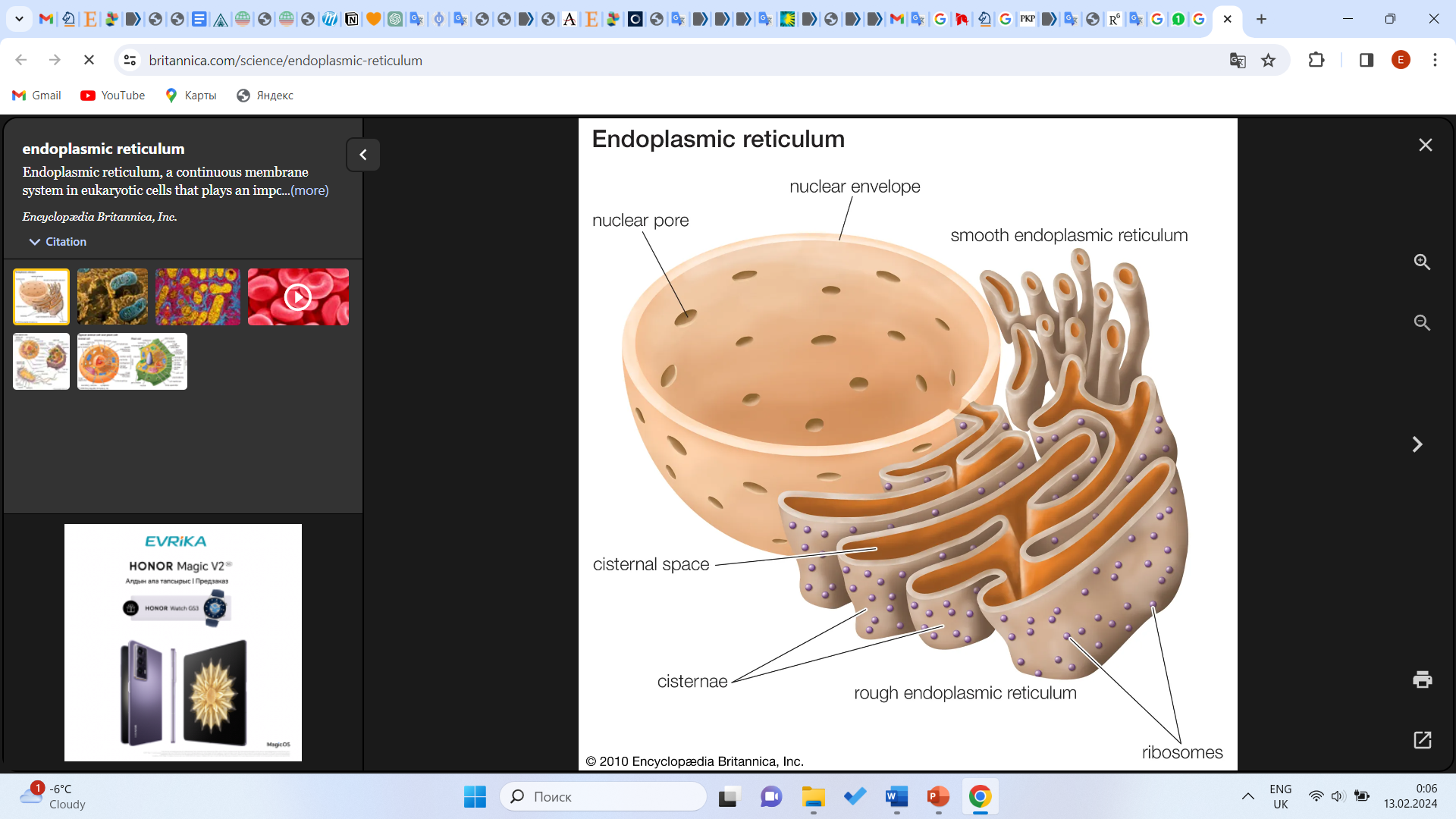 Mitochondria
Mitochondria are called the powerhouses of the cell as they produce energy-rich molecules for the cell. The mitochondrial genome is inherited maternally in several organisms. It is a double membrane-bound, sausage-shaped organelle, found in almost all eukaryotic cells.
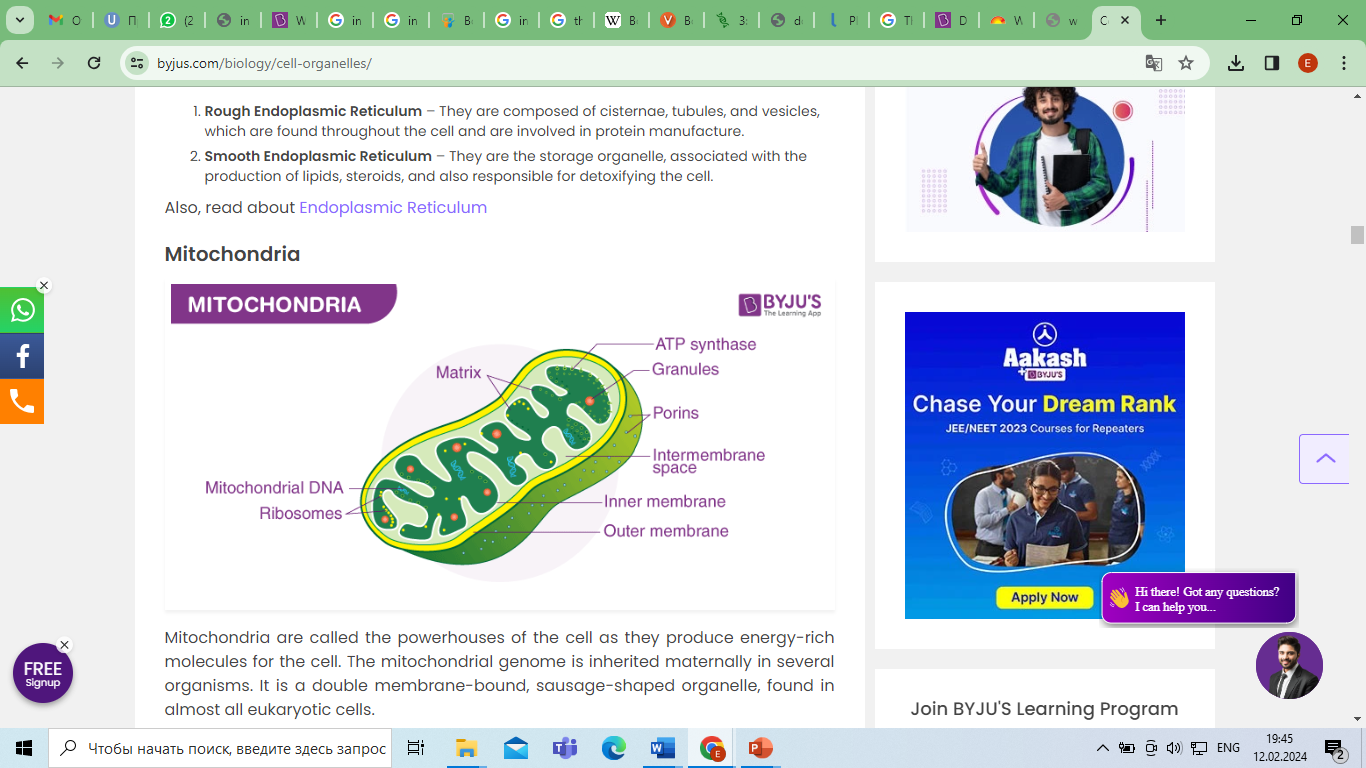 Plastids
Plastids are large, membrane-bound organelles which contain pigments. Based on the type of pigments, plastids are of three types:
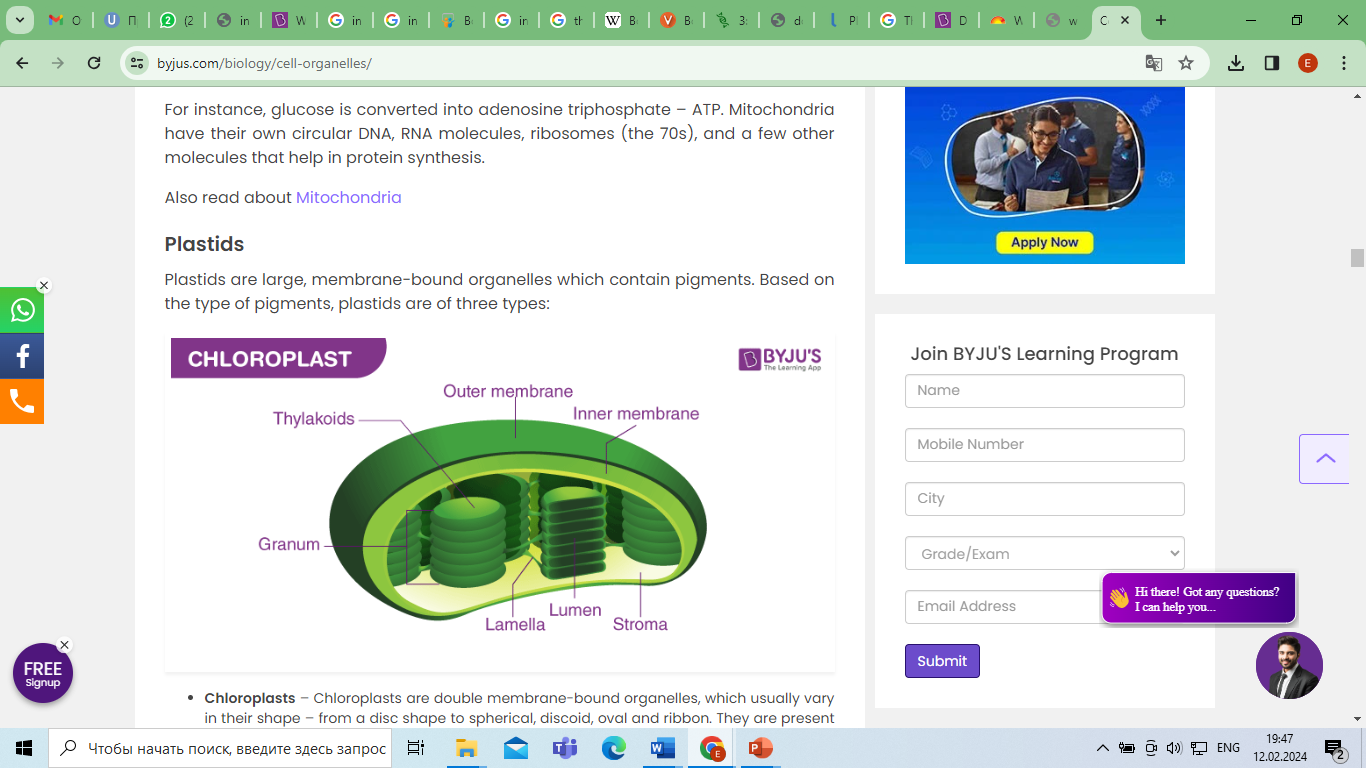 Chloroplasts – Chloroplasts are double membrane-bound organelles, which usually vary in their shape – from a disc shape to spherical, discoid, oval and ribbon. They are present in mesophyll cells of leaves, which store chloroplasts and other carotenoid pigments. These pigments are responsible for trapping light energy for photosynthesis. The inner membrane encloses a space called the stroma. Flattened disc-like chlorophyll-containing structures known as thylakoids are arranged in a stacked manner like a pile of coins. Each pile is called a granum (plural: grana) and the thylakoids of different grana are connected by flat membranous tubules known as stromal lamella. Just like the mitochondrial matrix, the stroma of chloroplast also contains a double-stranded circular DNA, 70S ribosomes, and enzymes which are required for the synthesis of carbohydrates and proteins.
Chromoplasts – The chromoplasts include fat-soluble, carotenoid pigments like xanthophylls, carotene, etc. which provide the plants with their characteristic color – yellow, orange, red, etc.
Leucoplasts – Leucoplasts are colorless plastids which store nutrients. Amyloplasts store carbohydrates (like starch in potatoes), aleuroplasts store proteins, and elaioplasts store oils and fats.
Ribosomes
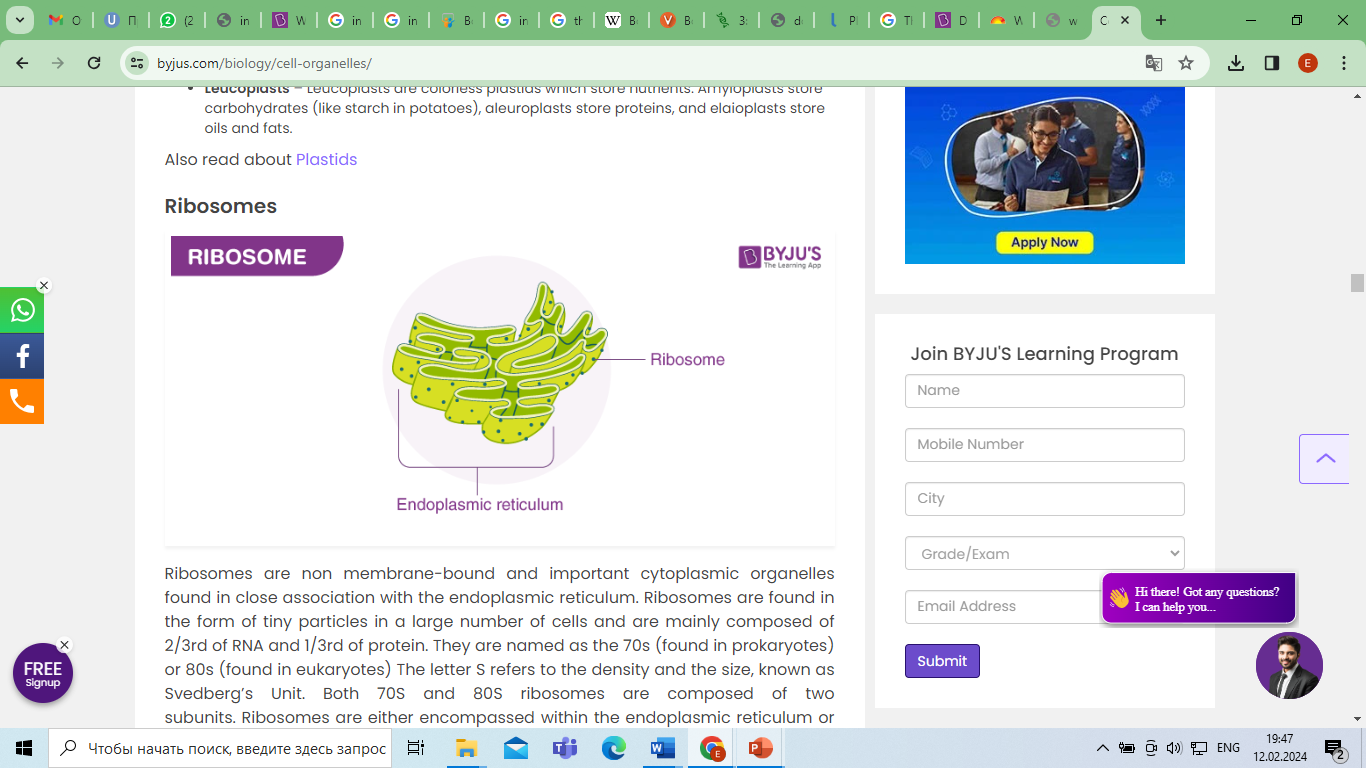 Ribosomes are non membrane-bound and important cytoplasmic organelles found in close association with the endoplasmic reticulum. Ribosomes are found in the form of tiny particles in a large number of cells and are mainly composed of 2/3rd of RNA and 1/3rd of protein. They are named as the 70s (found in prokaryotes) or 80s (found in eukaryotes) The letter S refers to the density and the size, known as Svedberg’s Unit. Both 70S and 80S ribosomes are composed of two subunits.
Ribosomes are either encompassed within the endoplasmic reticulum or are freely traced in the cell’s cytoplasm. Ribosomal RNA and Ribosomal proteins are the two components that together constitute ribosomes. The primary function of the ribosomes includes protein synthesis in all living cells that ensure the survival of the cell.
Golgi Apparatus
Golgi Apparatus is also termed as Golgi Complex. It is a membrane-bound organelle, which is mainly composed of a series of flattened, stacked pouches called cisternae. This cell organelle is primarily responsible for transporting, modifying, and packaging proteins and lipids to targeted destinations. Golgi Apparatus is found within the cytoplasm of a cell and is present in both plant and animal cells.
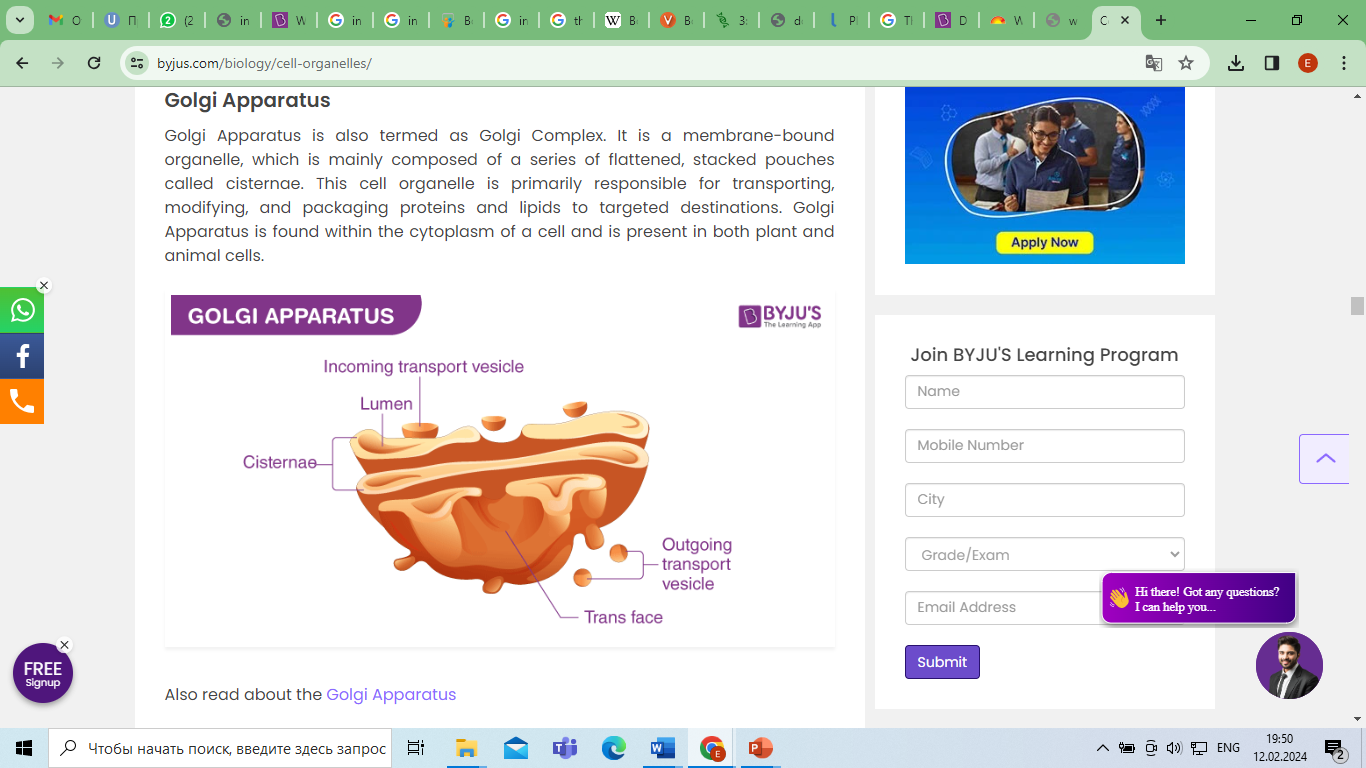 Microbodies
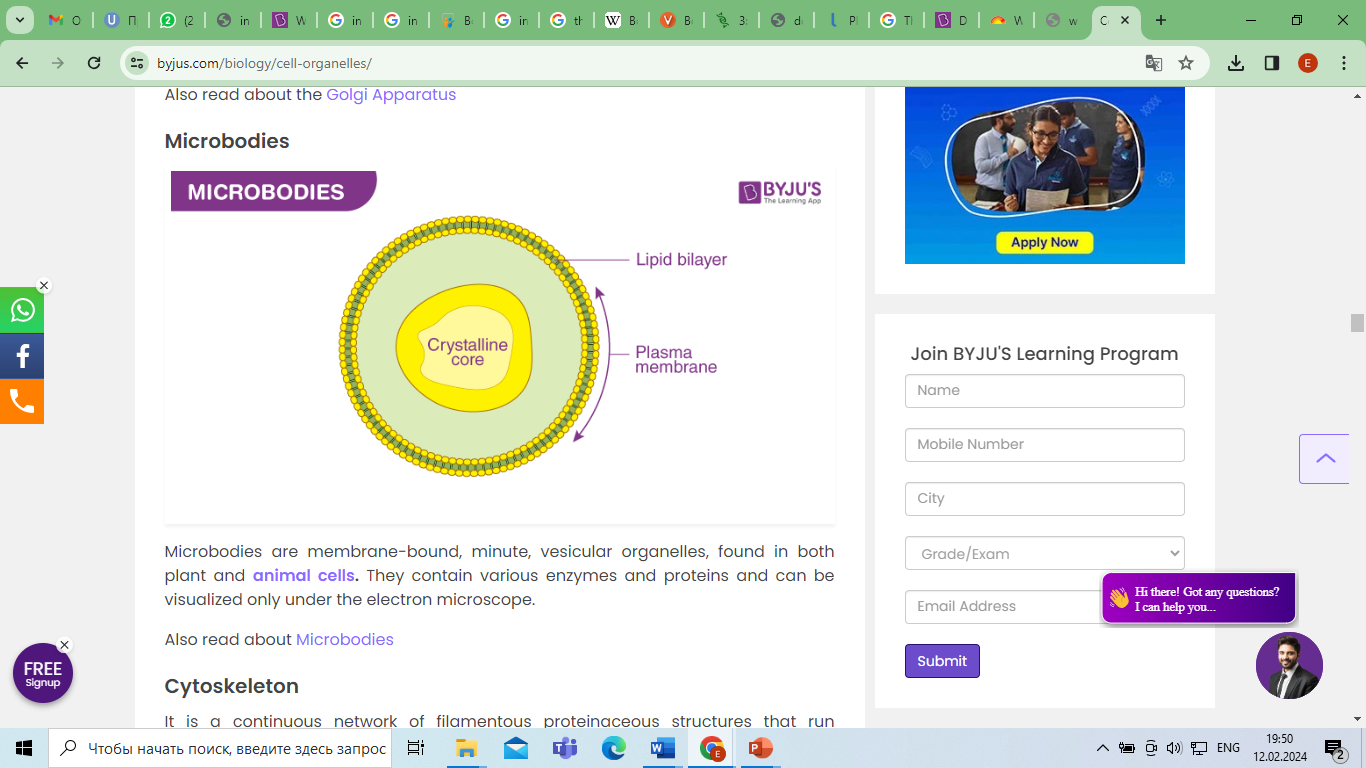 Microbodies are membrane-bound, minute, vesicular organelles, found in both plant and animal cells. They contain various enzymes and proteins and can be visualized only under the electron microscope.
Cytoskeleton
It is a continuous network of filamentous proteinaceous structures that run throughout the cytoplasm, from the nucleus to the plasma membrane. It is found in all living cells, notably in the eukaryotes. The cytoskeleton matrix is composed of different types of proteins that can divide rapidly or disassemble depending on the requirement of the cells. The primary functions include providing the shape and mechanical resistance to the cell against deformation, the contractile nature of the filaments helps in motility during cytokinesis.
Peroxisomes
Peroxisomes are organelles that sequester diverse oxidative reactions and play important roles in metabolism, reactive oxygen species detoxification, and signaling.
Peroxisomes, previously known as microbodies, are tiny, vesicular, single membrane-bound cell organelles in the cytoplasm of all eukaryotic cells, including plants and animals. They contain various oxidative enzymes that help to produce hydrogen peroxide (H2O2), which are subsequently removed by peroxisomes as they are toxic to the cell.
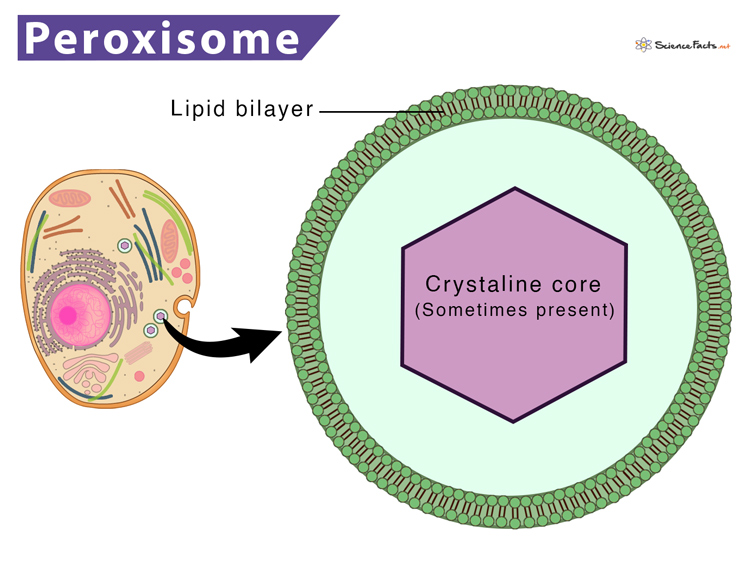 Lysosomes and peroxisomes
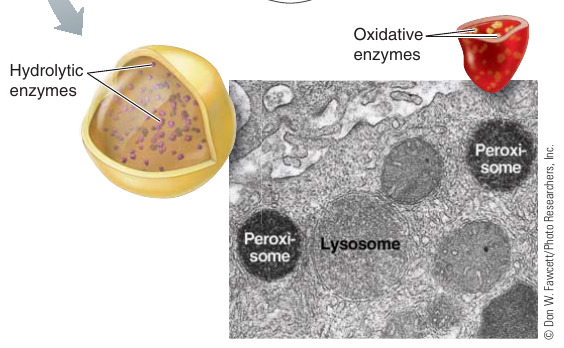 Oxidation of biomolecules
Hydrolysis of macromolecules, cellular components
[Speaker Notes: Lysosomes and peroxisomes are organelles with many functions in all eukaryotic cells. Lysosomes contain hydrolytic enzymes (lysozyme) that degrade molecules, whereas peroxisomes contain enzymes such as catalase that convert hydrogen peroxide (H2O2) to water and oxygen and neutralize toxicity. 
Lysosomes are responsible for the digestion of cells while peroxisomes are responsible for the protection of cells against hydrogen peroxide. 
Lysosomes are roughly spherical bodies enclosed by a single membrane. They are manufactured by the Golgi apparatus  and contain over 50 different kinds of hydrolytic enzymes including proteases, lipases, nucleases, and polysaccharidases. The pH within the lysosome is about pH 5, substantially less than that of the cytosol (~pH 7.2). All the enzymes in the lysosome work best at an acid pH, which reduces the risk of their digesting their own cell if they should escape from the lysosome.]